Nadzór makroostrożnościowyUnia bankowa
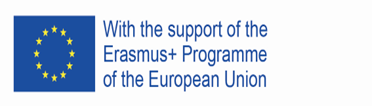 Bezpieczeństwo systemu finansowego


Bezpieczeństwo finansowe – ważne, aby odnieść się do dwóch ważnych terminów jakimi jest system finansowy oraz stabilność finansowa.

System finansowy - zbiór instytucji tj. banki, firmy ubezpieczeniowe i giełdy, które umożliwiają wymianę środków.

Stabilność finansowa - stan, w którym system finansowy jako całość nie wykazuje utraty płynności lub stanu niewypłacalności.

W celu ochrony oraz kontroli sektora bankowego są zaangażowane instytucje sieci bezpieczeństwa finansowego powszechnie nazywane ,,safety net”. 
W skład sieci wchodzą rządy, banki centralne, instytucje nadzoru finansowego oraz systemy gwarantowania depozytów.
Sieć bezpieczeństwa finansowego
Głównymi przyczynami tworzenia sieci bezpieczeństwa finansowego są:

1) Brak zapewnienia przez mechanizm rynkowy w pełni stabilności finansowej i brak eliminacji kryzysów finansowych oraz ryzyka systemowego.

2) Doświadczenia wynikające z globalnego kryzysu finansowego wskazują, że system finansowy, (szczególnie bankowy), potrzebuje dodatkowych mechanizmów, które służą utrzymaniu jego stabilności.

3) Niedoskonałości rynku finansowego, tj.: pokusa nadużycia, asymetria informacji, negatywna selekcja, możliwość przeniesienia kryzysu z zewnątrz.

4) Niedoskonałości w funkcjonowaniu rynku usług bankowych i finansowych związanych z:
– błędną polityką pieniężną banku centralnego,
– brakiem koordynacji w polityce gospodarczej państwa (polityka pieniężna, fiskalna, reżim kursu walutowego itd.),
– słabością bądź nieumiejętnością sprawowania nadzoru i diagnozowania problemów pojawiających się w systemie finansowym (system wczesnego ostrzegania),
– niedostateczną ochroną depozytów i inwestycji rynku kapitałowego.
Sieć bezpieczeństwa finansowego
W węższym ujęciu:
bank centralny,
instytucje nadzorcze,
system gwarantowania depozytów.

W ujęciu szerokim:
parlament i rząd,
banki centralne,
instytucje nadzorcze,
system ochrony uczestników rynku,
systemy płatnicze i rozliczeniowe,
agencje ratingowe,
analitycy i audytorzy,
akcjonariusze i organy banku
Sieć bezpieczeństwa finansowego
Sieć bezpieczeństwa systemu bankowego jest rozbudowana, ponieważ:

w większości systemów finansowych – występuje dominacja aktywów systemu bankowego

do sprawnego funkcjonowania banków konieczne jest zaufanie publiczne, które sieć bezpieczeństwa wzmacnia;

„zdrowy” sektor bankowy ma kluczowe znaczenie dla utrzymania stabilności systemu finansowego;

system bankowy jest stabilny i zdolny do eliminowania szoków zewnętrznych, jeśli ma wystarczającą płynność i terminowo reguluje swoje zobowiązania, wystarczającą kapitalizację i niski udział „złych kredytów w portfelu kredytowym;

banki są szczególnie wrażliwe na zakłócenia płynności.
Sieć bezpieczeństwa finansowego
Czynniki oddziałujące na zmiany rynku finansowego, tj.:
liberalizacja i deregulacja rynku finansowego;
globalizacja, 
rozwój nowoczesnych technologii;
wzrost znaczenia instrumentów rynkowych
konsolidacja i koncentracja.

Rekomendacje Bazylejskiego Komitetu Nadzoru Bankowego w odniesieniu do uwarunkowań makroekonomicznej stabilności na rynkach finansowych:
– zdrowa i trwała polityka makroekonomiczna;
– dobrze rozwinięta infrastruktura publiczna;
– efektywna dyscyplina rynkowa;
– procedura efektywnego postępowania w wypadku problemów w bankach;
– mechanizmy zapewniania odpowiedniego poziomu ochrony systemowej.
B. Dudkiewicz. M. Szyszko, „Stabilność finansowa i nadzór makroostrożnosciowy w działaniach banku centralnego,” s.  47
Pojęcie nadzoru
Nadzór - jest organem zwierzchnim w stosunku do banków, dążąc do zapewnienia bezpieczeństwa działalności bankowej dozoruje podległe mu banki oraz inne instytucje finansowe, a jednocześnie ogranicza ich działalność.
(Ustawa z dnia 21.07.2006 r. o nadzorze nad rynkiem finansowym oraz ustawa z dnia 29.08.1997 r. Prawo bankowe).

Nadzór nad rynkiem bankowym – to niezależność działalności władz nadzorczych od struktur rządowych i politycznych.

Od 2008 r. nadzór nad rynkiem finansowym (w tym bankowym) sprawuje KNF
(do końca 2007 r. KNB).
Zakres oddziaływania nadzoru
Podejmując decyzję o wyborze modelu nadzorowania rynków finansowych należy uwzględnić m.in.:
poziom rozwoju gospodarczego kraju,
stopień rozwoju poszczególnych segmentów rynku finansowego 
udział konglomeratów finansowych w rynku finansowym 
koszty integracji i korzyści z niej wynikające.

W Polsce przeprowadzona została tylko integracja organizacyjna bez scalenia przepisów prawnych (brak pełnej integracji).

Przedmiotowy zakres działalności nadzoru bankowego obejmuje:
– licencjonowanie działalności bankowej,
– regulacje ostrożnościowe,
– inspekcje nadzorcze,
– działania restrykcyjne.
Zakres oddziaływania nadzoru
Licencjonowanie - dwie metody: 
- normatywna - wymagania, które należy spełnić,
– koncesji – pozwolenie od władz nadzorczych na prowadzenie działalności bankowej
Regulacje nadzorcze - nastawione są na ograniczanie szeroko rozumianego ryzyka kredytowego, możliwości inwestowania wolnych środków przez banki w różnego rodzaju aktywa i zobowiązania pozabilansowe, ryzyko cenowe (stopy procentowej i walutowe), ryzyko operacyjne, tzn. związane z zawodnością systemów teleinformatycznych i działaniami ludzi, funduszy własnych banku (m.in. współczynnik wypłacalności i limity zaangażowań)
Inspekcje i sankcje nadzorcze - w siedzibie nadzorcy (tzw. zza biurka) oraz w siedzibie
banku (tzn. na miejscu).
Restrykcje - charakter finansowy, skierowane do banku jako instytucji polegają na nałożeniu kary finansowej na bank w maksymalnej wysokości 1 mln zł
Różnice strukturalne i sektorowe w nadzorze finansowym
Źródło: A. Hryckiewicz, M. Pawłowska, „Czy nowy nadzór spełni swoje zadanie? Zmiany w nadzorze finansowym w Europie oraz ich konsekwencje dla Polski”, NBP, Warszawa, 2013. s. 9
Różnice strukturalne i sektorowe w nadzorze finansowym
Źródło: A. Hryckiewicz, M. Pawłowska, „Czy nowy nadzór spełni swoje zadanie? Zmiany w nadzorze finansowym w Europie oraz ich konsekwencje dla Polski”, NBP, Warszawa, 2013. s. 11
Modele nadzorcze na świecie
Źródło: A. Hryckiewicz, M. Pawłowska, „Czy nowy nadzór spełni swoje zadanie? Zmiany w nadzorze finansowym w Europie oraz ich konsekwencje dla Polski”, NBP, Warszawa, 2013. s. 12
Źródło: A. Hryckiewicz, M. Pawłowska, „Czy nowy nadzór spełni swoje zadanie? Zmiany w nadzorze finansowym w Europie oraz ich konsekwencje dla Polski”, NBP, Warszawa, 2013. s. 13
Model nadzoru finansowego w UE
Nadzór makroostrożnościowy
Europejska Rada ds. Ryzyka Systemowego (ERRS)
Raportowanie do ECOFIN
Informacje dot. nadzoru mikroostrożnosciowego
Wczesne ostrzeżenia i rekomendacje dla nadzorców
Europejskie Urzędy Nadzoru
Europejskie Urzędy Nadzoru
Europejski Organ Nadzoru Bankowego (EBA)
Europejski Organ Nadzoru Giełd i Papierów wartościowych (ESMA)
Europejski Organ Nadzoru Ubezpieczeń i Pracowniczych Programów Emerytalnych (EIOPA)
Nadzór mikroostrożnościowy
Wspólny Komitet Europejskich Urzędów Nadzoru i organy nadzorcze państw członkowskich składające się na Europejski System Nadzoru Finansowego (ESFS)
Unia Bankowa dla krajów ze strefy euro
Zmiana w modelu nadzorczym - powołanie dodatkowego nadzoru obejmującego tylko kraje ze strefy euro – tzw. Unii bankowej.

Kraje poza tą strefą - mogą przystąpić jako członek stowarzyszony. Prawa członków nie są jednakże jednoznacznie bliżej określone. 

Kraje spoza strefy euro nie będą mogły w pełni korzystać z mechanizmów stabilności - Europejski Bank Centralny (EBC) nie ma wystarczających kompetencji oddziaływania na system bankowy poza strefą euro.
Unia Bankowa dla krajów ze strefy euro
Składowe Unii bankowej:

wspólny nadzór bankowy - Jednolity Mechanizmu Nadzorczy (ang. Single Supervision Mechanism- SSM);

Scentralizowany System Gwarantowania Depozytów (ang. „Deposit Guarantee Scheme”);

Wspólny System Kontrolowanej Likwidacji Banków i Uporządkowanej Sanacji Banków z Problemami (ang. „Resolution”).
Mechanizm nadzorczy Unii Bankowej
Jednolity Mechanizmu Nadzorczy (SSM): Europejski Bank Centralny i krajowe organy nadzoru. 

Scentralizowany System Gwarantowania Depozytów - zharmonizowanie regulacji i systemu działania gwarancji depozytowych do wysokości 100 tyś. euro we wszystkich krajach UE.

Wspólny System Kontrolowanej Likwidacji Banków i Uporządkowanej Sanacji Banków z Problemami (ang. Resolution Fund) - działalność naprawcza i kontrolowana likwidacja banków w przypadku wystąpienia kolejnego kryzysu.
Dziękuję za uwagę
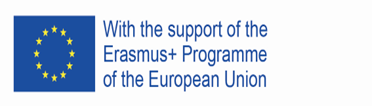